Assessment Design For Learning
Presented by: 	Diana Skrzydlo, SAS
Outline
What is assessment for?
Some strategies for designing assessments:
High Level Questions
Interactive Tutorials
Communication Skills
How you can use these ideas
Assessment Is Curriculum
What do you want your students to learn? What skills do you want them to have?

Test them on that!

But how…
1. High Level Questions
Key Idea: Bloom’s Taxonomy of Learning
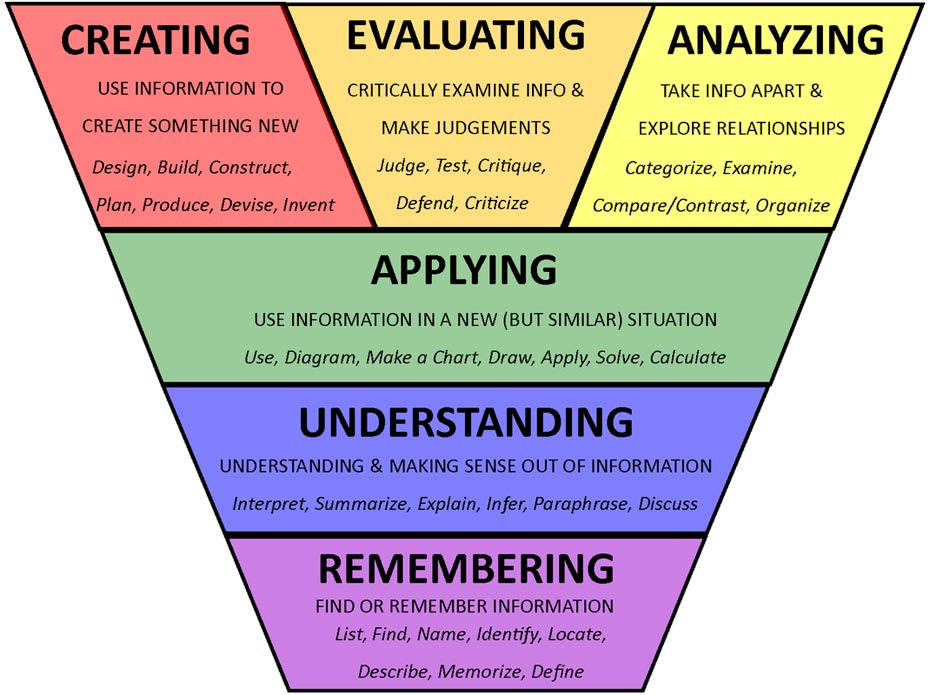 1. High Level Questions
Start with a simple calculation 
Can give the answer to less accuracy
Then some more complex calculations
Using the first part or similar techniques
Finally a conceptual question 
Extending the material
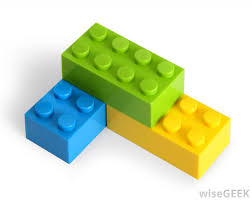 1. High Level Questions
Prove/Disprove instead of True/False
Graph something
Apply models to a completely new situation
Translate between symbols and words
Identify similarities and differences
Discuss whether assumptions would hold
2. Interactive Tutorials
Key Idea: Threshold Concept 

Designed interactive guided exercises
Students completed in groups 
Graded for completion and correctness
2. Interactive Tutorials
Key Idea: Jigsaw

Phase 1: In groups, students summarize key information on small section of material and answer related question
Phase 2: Students split into cross-sectional groups and explain their work to their peers
2. Interactive Tutorials
Key Idea: Two-Stage Testing

Rather than post solutions and return tests right away, allow students to revisit material
Students complete a blank copy of the test in small groups
Variety of ways to grade
3. Communication Skills
Key Idea: Projects & Reports

The best way to learn is to actually do!
STAT 334: model a topic with a Markov chain
STAT 430: conduct and analyze experiment
STAT 443: find data, forecast using models
In-class presentation, report, peer evaluation
3. Communication Skills
Key Idea: Oral Exams

Format: 15 minutes, 5 questions:
Definition, Advantages/Disadvantages, Compare/Contrast, Describe a Process, Predict the Impact
“I actually had to learn to understand the concepts fully in order to communicate them effectively”
- ACTSC 613 student
3. Communication Skills
Key Idea: “Think Like an Actuary”

Integrated into class, tutorials, assignments, tests, and final exam
Focused on professional aspects of actuarial work: external context, ethics, relationships
“Actuaries have to make decisions not only based on numbers but also based on economical, social, and political factors.”
- ACTSC 232 student
How You Can Use These Ideas
What do you want your students to learn?What skills do you want them to have?

Design assessments to support these goals

You can do it!
Thank YouDiana Skrzydlodkchisho@uwaterloo.caTeaching blog: http://www.math.uwaterloo.ca/~dkchisho/teachingblog.html